Building an ASR using HTK CS4706
Fadi Biadsy
Mar 23th, 2011
Outline
Speech Recognition
Feature Extraction
Modeling Speech
Hidden Markov Models (HMM): 3 basic problems
HMM Toolkit (HTK)
Steps for building an ASR using HTK
2
Automatic Speech Recognition (ASR)
Speech signal to text
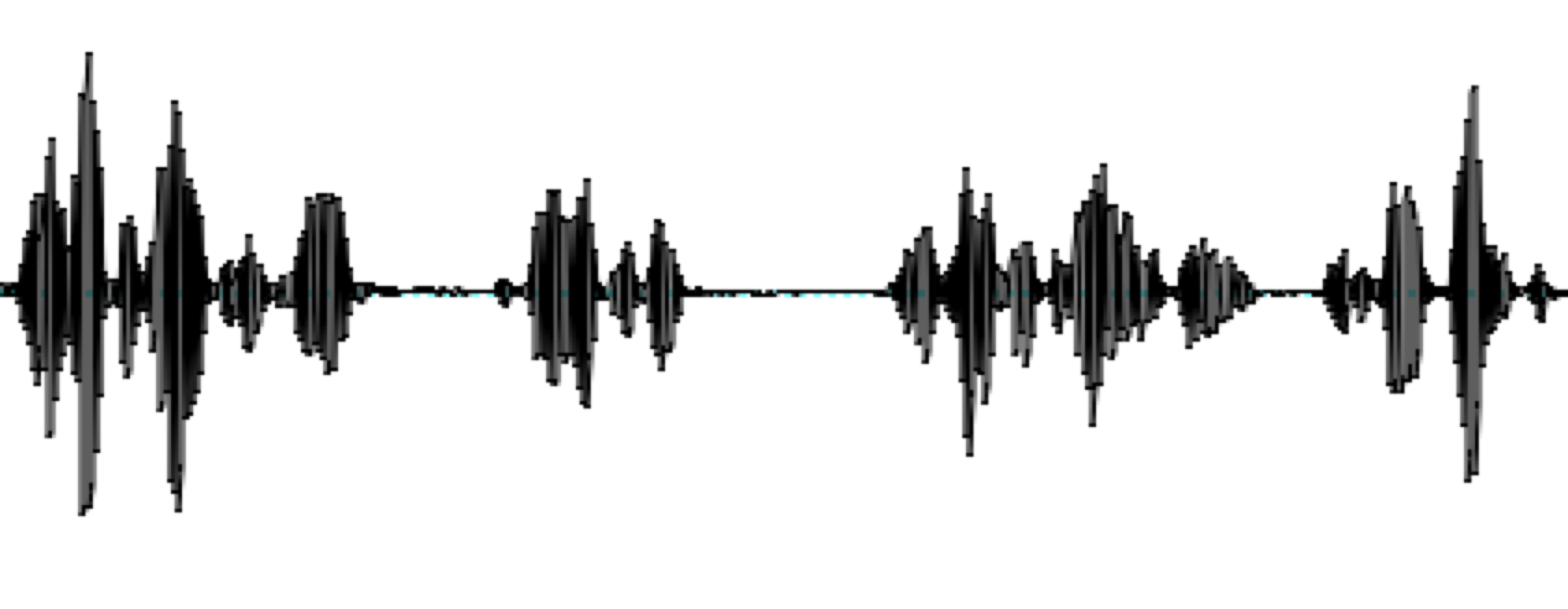 Transcript
ASR
3
It’s hard to recognize speech  -  It’s hard to wreck a nice beach
Contextual effects
Speech sounds vary within contexts
“How do you do?” 
Half and half
/t/ in butter vs. bat
Within-speaker variability
Speaking rate, Intensity, F0 contour
Voice quality
Speaking Style
Formal vs. spontaneous register 
Speaker State: Emotion, Sleepy, Drunk,…
Between-speaker variability
Gender and age 
Accents, Dialects, native vs. non-native
Scottish vs. American /r/ in some contexts 
Environment variability
Background noise
Microphone type
4
Outline
Speech Recognition
Feature Extraction
Modeling Speech
Hidden Markov Models (HMM): 3 basic problems
HMM Toolkit (HTK)
Steps for building an ASR using HTK
5
Feature Extraction
Wave form?
Spectrogram?
Need representation of speech signal that is robust to acoustic variation but sensitive to linguistic content
6
Feature Extraction
Extract features from short frames (frame period 10ms, 25ms frame size) – a sequence of features
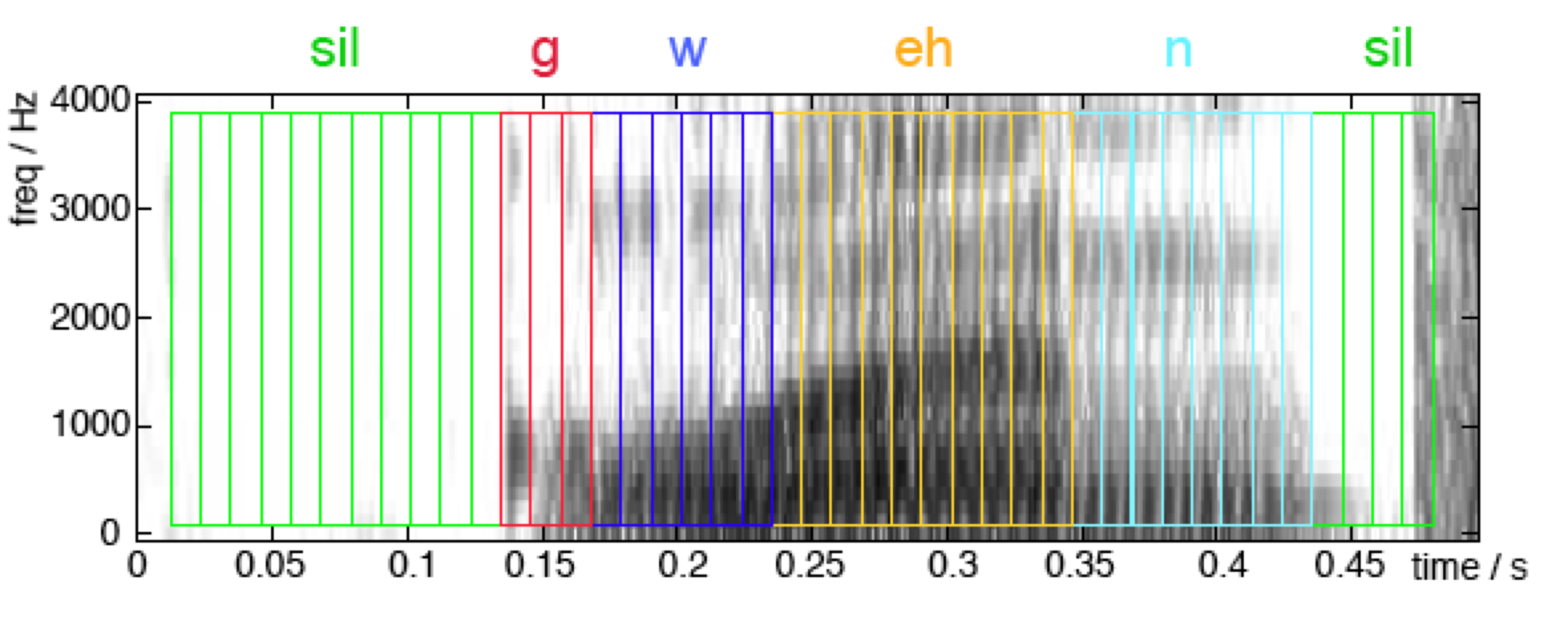 7
Feature Extraction - MFCC
Mel Scale: Approximate the unequal sensitivity of human hearing at different frequencies
Based on pitch perception
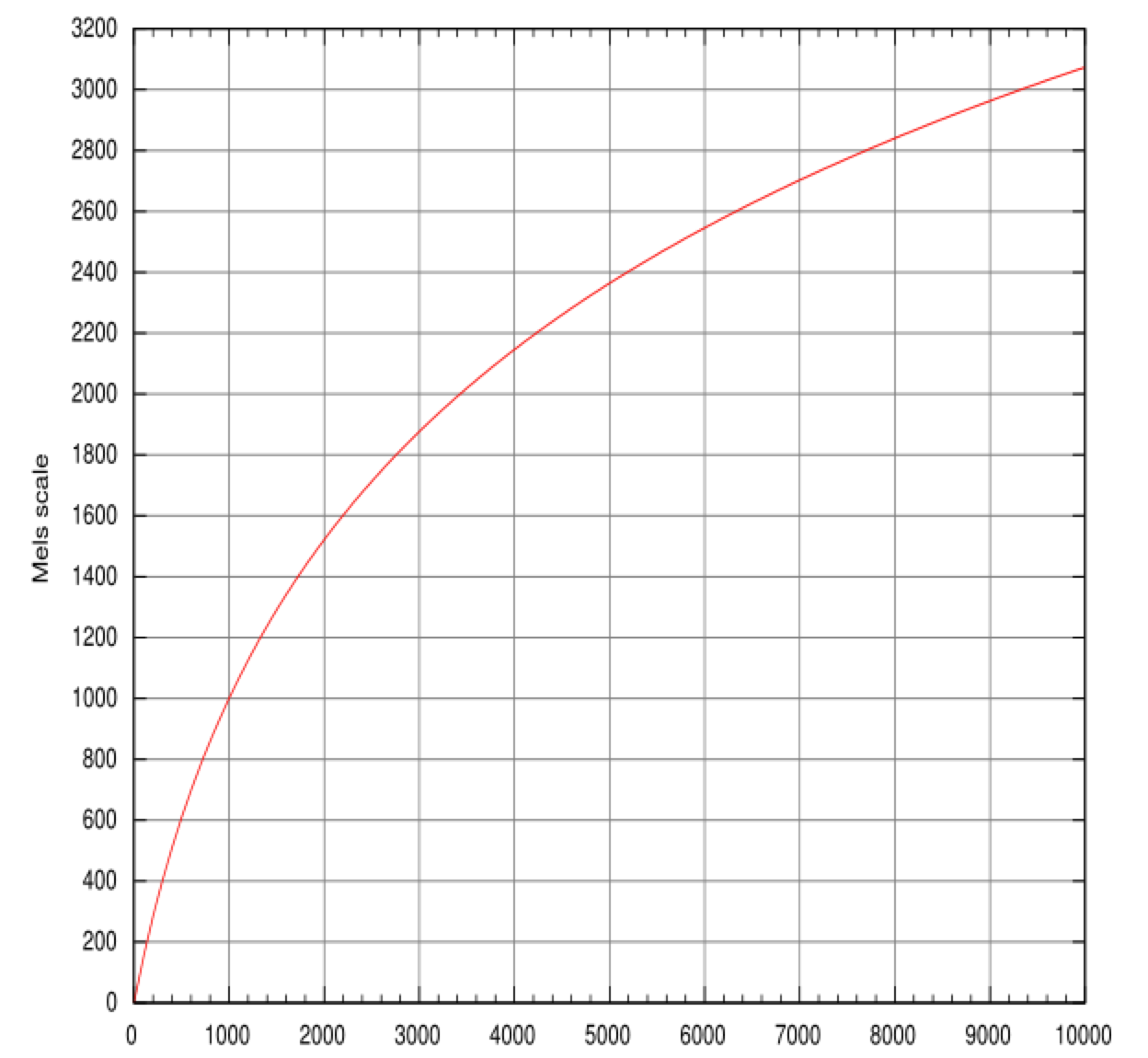 8
Feature Extraction - MFCC
MFCC (Mel frequency cepstral coefficient) 
Widely used in speech recognition

Take the Fourier transform of the signal  spectrum
Map the powers of the spectrum to the mel scale and take the log 
Discrete cosine transform of the mel log-amplitudes
The MFCCs are the amplitudes of the resulting spectrum
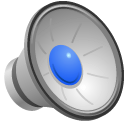 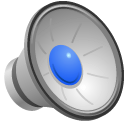 9
Feature Extraction - MFCC
Extract a feature vector from each frame	
12 MFCC coefficients + 1 normalized energy = 13 features
Delta MFCC = 13	
Delta-Delta MFCC  = 13
Total: 39 features
Inverted MFCCs:
39D Feature vector
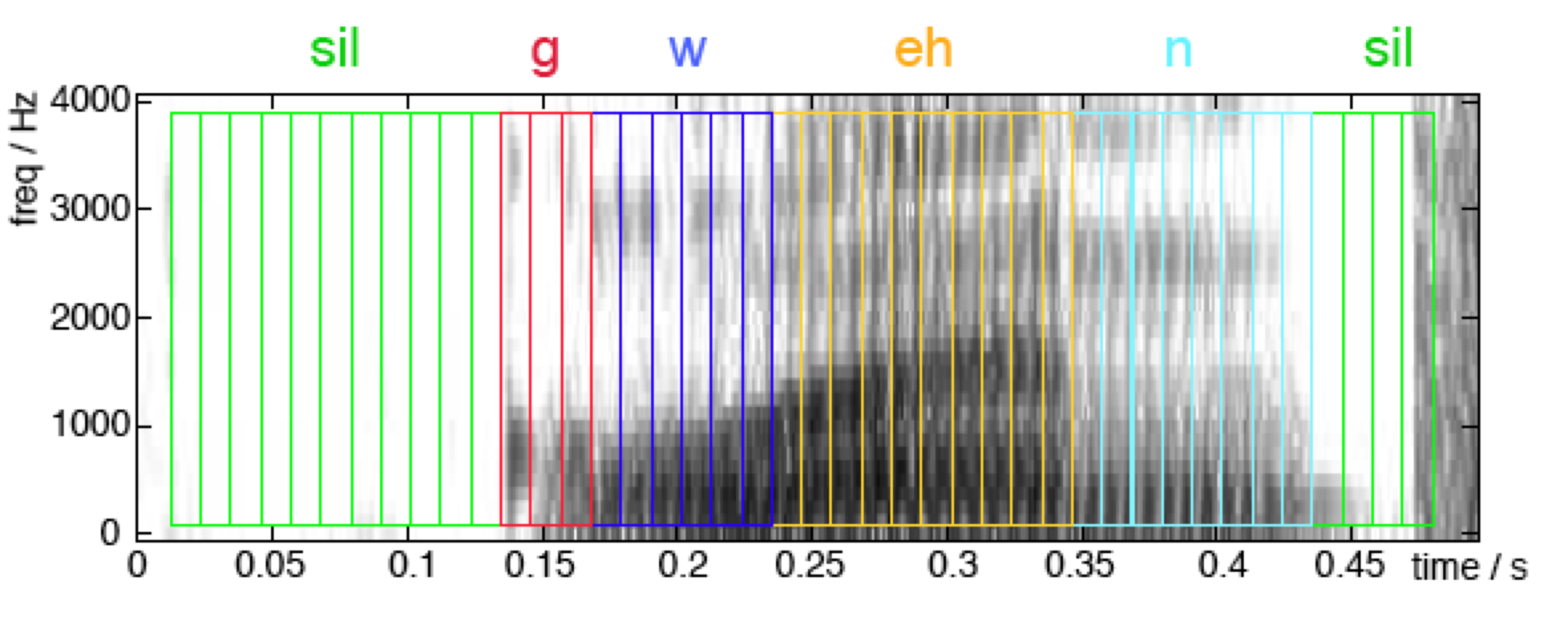 10
Outline
Speech Recognition
Feature Extraction
Modeling Speech
Hidden Markov Models (HMM): 3 basic problems
HMM Toolkit (HTK)
Steps for building an ASR using HTK
11
Markov Chain
Weighted finite state acceptor: Future is independent of the past given the present
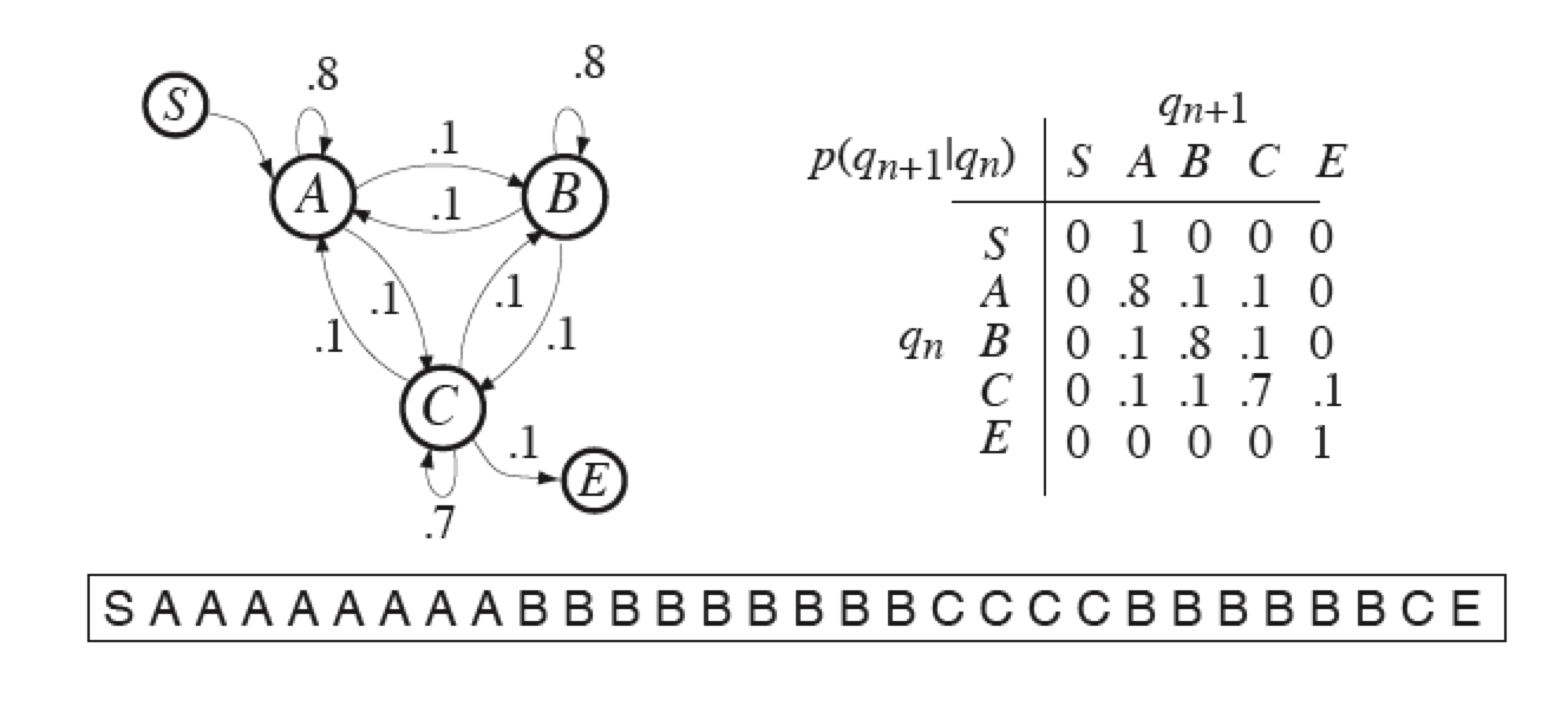 12
Hidden Markov Model (HMM)
HMM is a Markov chain + emission probability function for each state

Markov Chain

HMM M=(A, B, Pi) 
A = Transition Matrix
B = Observation Distributions
Pi = Initial state probabilities
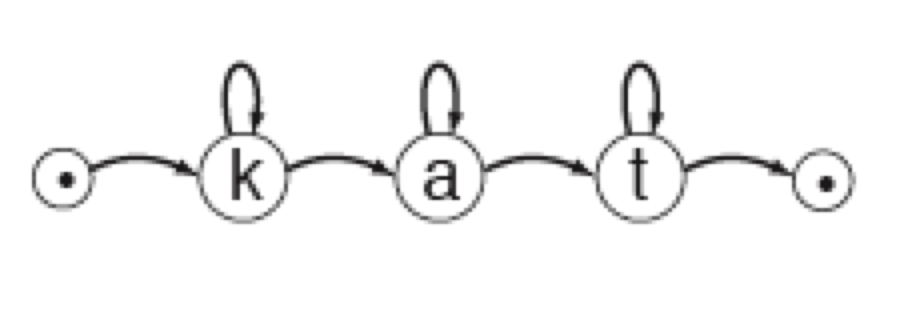 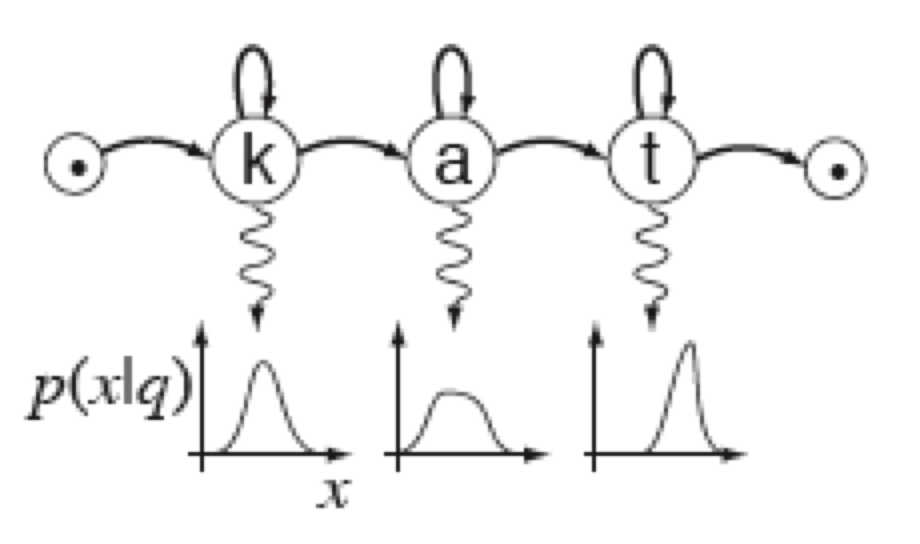 13
HMM Example
/d/
/n/
/aa/
/aa/
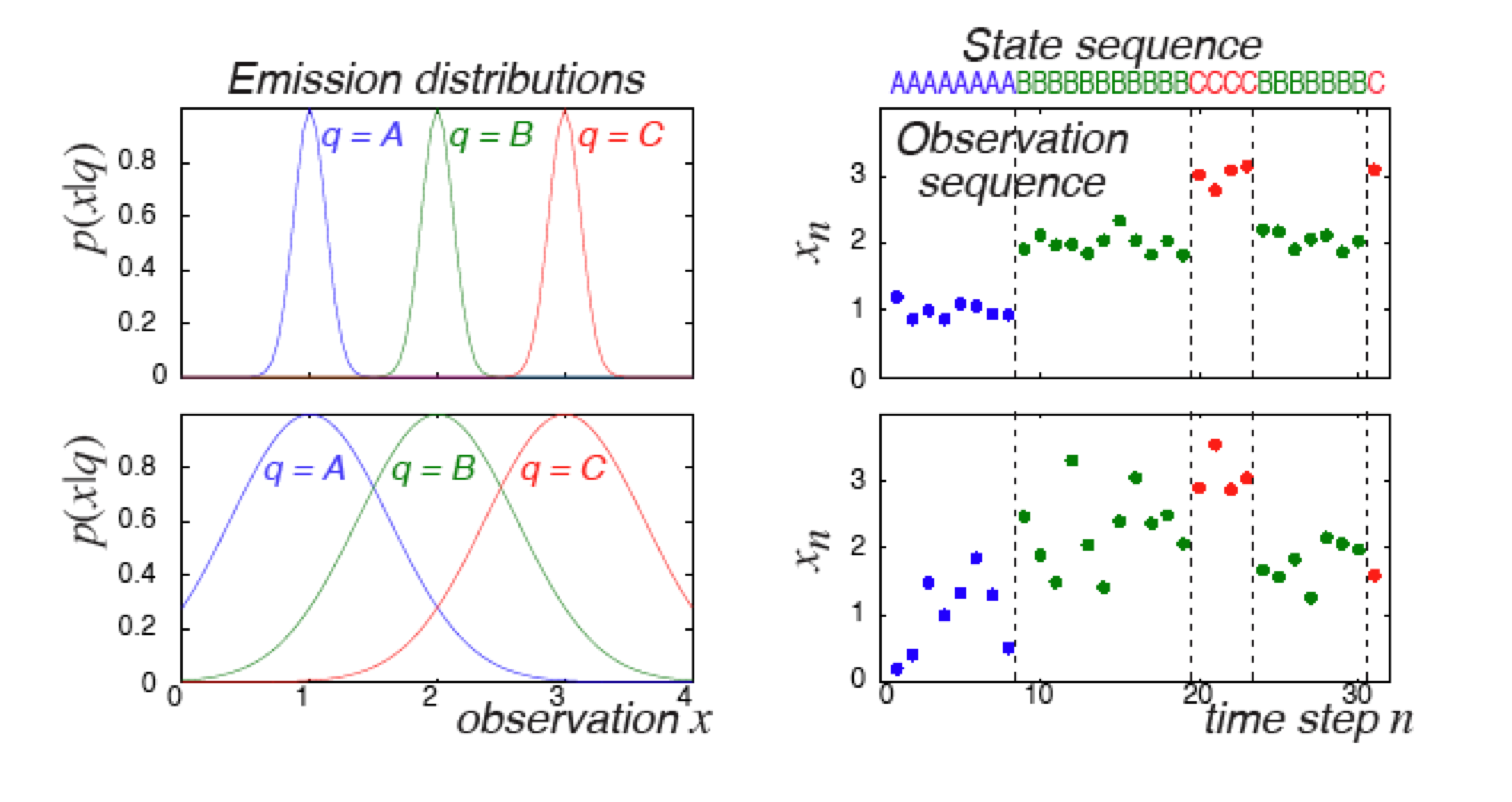 14
Speech Recognition (General Expression)
S* = argmaxs P(S|O;M)
where,
	S=W1,W2,…,WN
	
	O=o1,o2,…,oT
S* = argmaxS P(O|S;M) P(S;M)
15
HMM – 3 Basic Problems
Evaluation
Decoding 
Training
16
HMM – I. Evaluation
Given an observation sequence O and a model M, how can we efficiently compute: 
	P(O | M) =  the likelihood of O given the model?
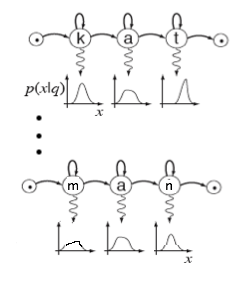 λ1
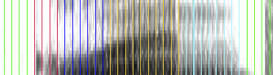 λN
17
HMM – II. Decoding
Given an observation sequence O and a model M:
    How can we obtain the most likely state sequence Q = {q1, q2,…,qt}?
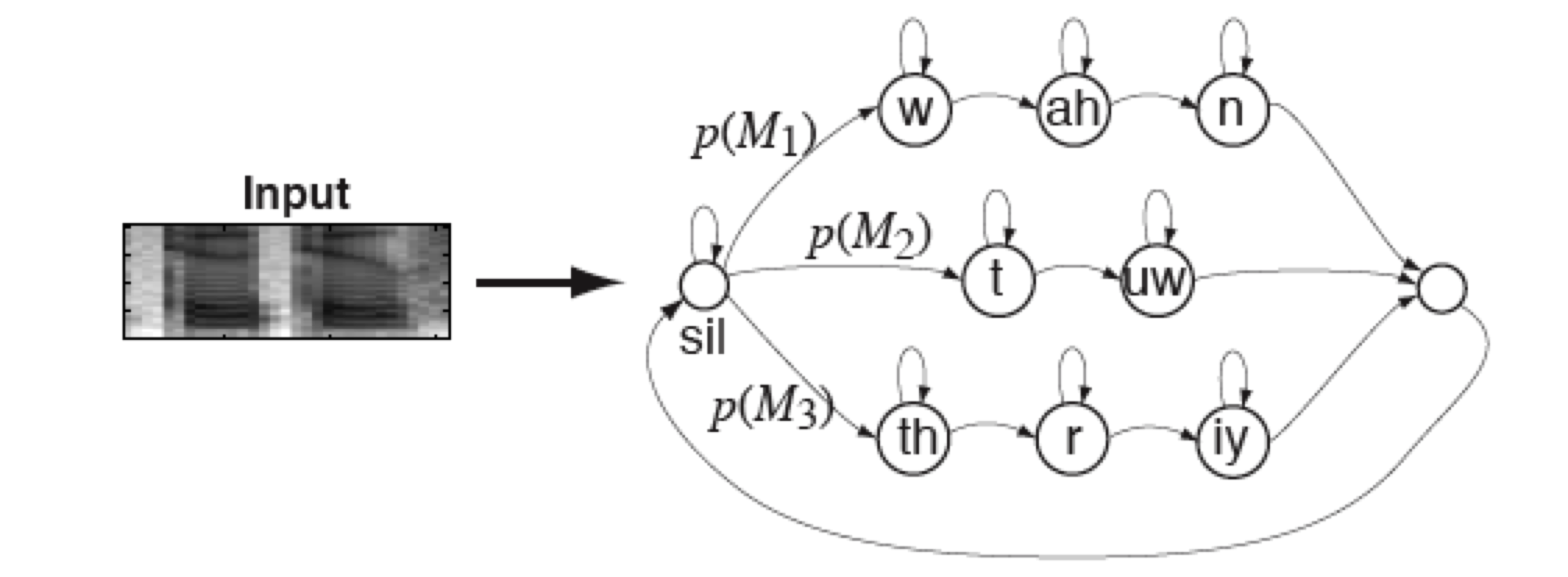 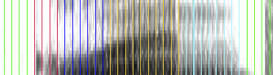 18
Viterbi Algorithm
Efficient algorithm for decoding O(TN^2)
/d/
/n/
/aa/
/aa/
/uw/
Start
End
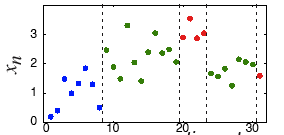 /d/ /aa/ /n/ /aa/ => dana
19
HMM – III. Training
How do we estimate the model parameters M=(A, B, Pi) to maximize P(O|M)?
Baum-Welch algorithm
/d/
/n/
/aa/
/aa/
1) Transition Matrix: A
2) Emission probability distribution:
dana => /d/ /aa/ /n/ /aa/
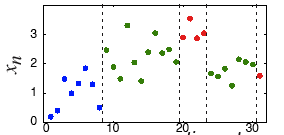 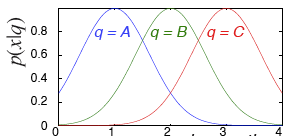 Estimate
20
Outline
Speech Recognition
Feature Extraction
Modeling Speech
Hidden Markov Models (HMM): 3 basic problems
HMM Toolkit (HTK)
Steps for building an ASR using HTK
21
Hidden Markov Model Toolkit (HTK)
HTK is a research toolkit for building and manipulating HMMs
Primarily designed for building HMM-based ASR systems
Tools, for examples:
Extracting MFCC features
HMM algorithms
Grammar networks
Speaker Adaptation
…
22
Steps for building ASR:  Voice-operated interface for phone dialing
Examples: 
Dial three three two six five four
Phone Woodland
Call Steve Young
Grammar:

$digit = ONE | TWO | THREE | FOUR | FIVE | SIX | SEVEN | EIGHT | NINE | OH | ZERO;
$name = [ JOOP ] JANSEN | [ JULIAN ] ODELL | [ DAVE ] OLLASON  | [ PHIL ] WOODLAN
( SENT-START ( DIAL <$digit> | (PHONE|CALL) $name) SENT-END )
23
Convert Grammar to Network  (HParse)
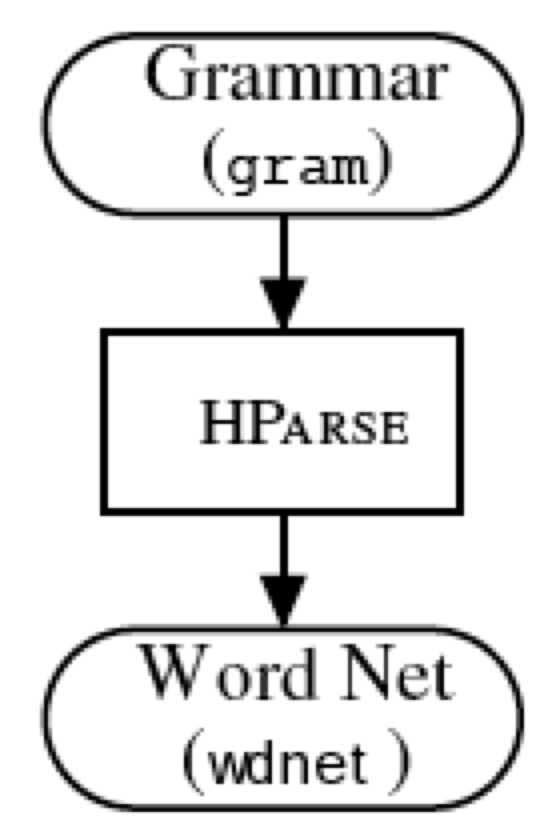 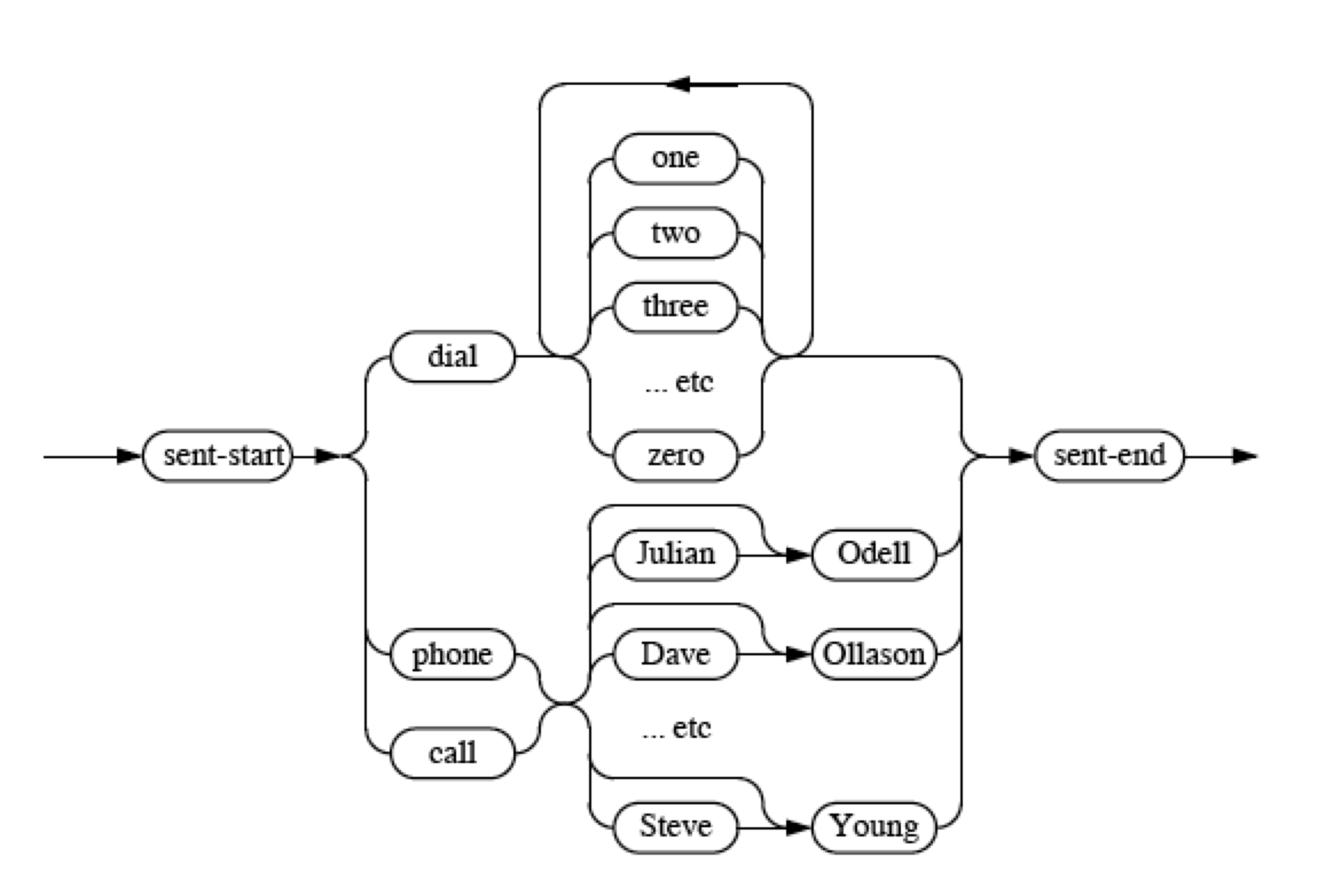 24
Training the system
Lab files:
Wave files
A 		ah sp
A	 	ax sp
A 		ey sp
CALL 		k ao l sp
DIAL 		d ay ax l sp
EIGHT 		ey t sp
PHONE		f ow n sp
…
S0001 ONE VALIDATED ACTS OF SCHOOL DISTRICTS            

S0002 TWO OTHER CASES ALSO WERE UNDER ADVISEMENT

S0003 BOTH FIGURES WOULD GO HIGHER IN LATER YEARS
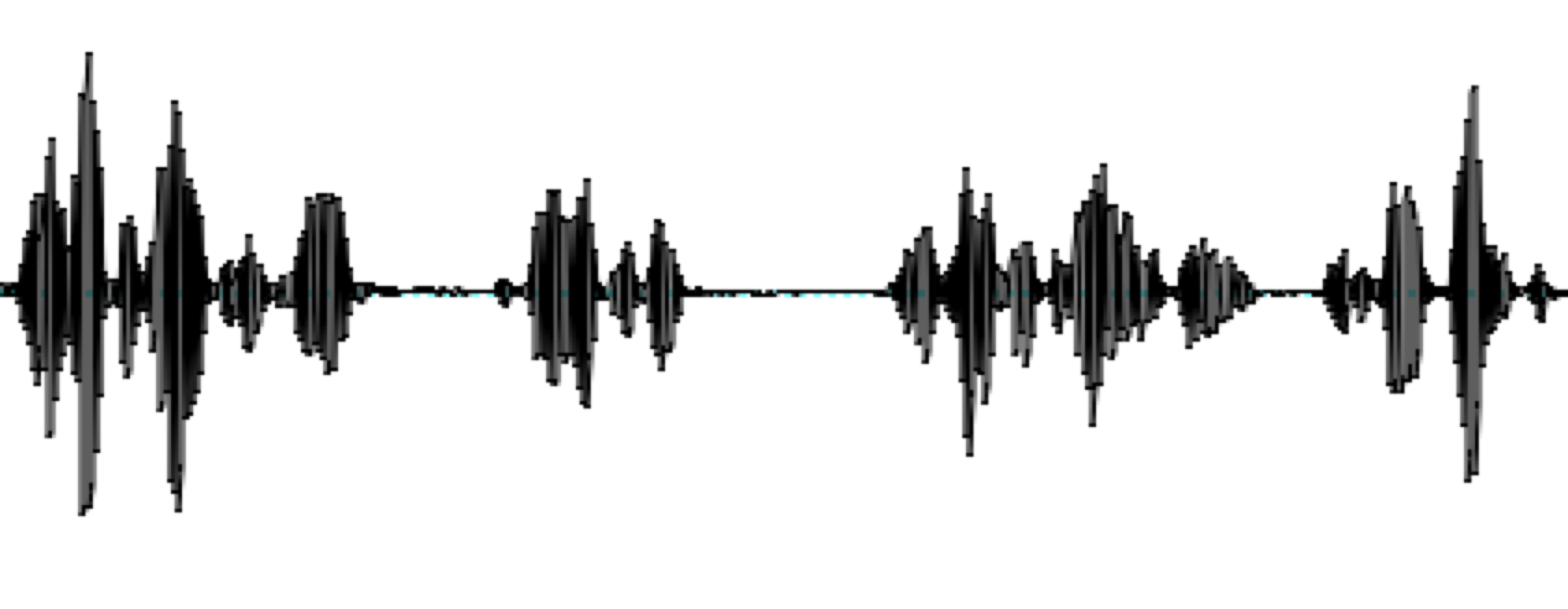 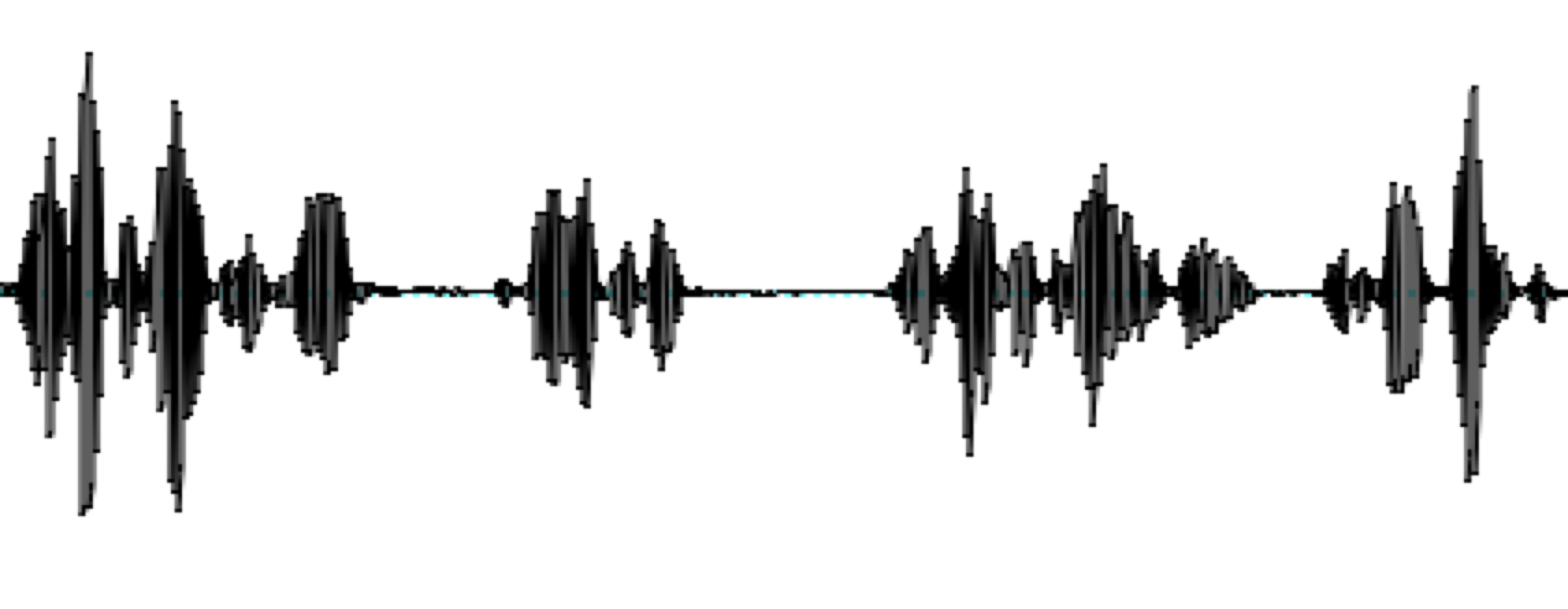 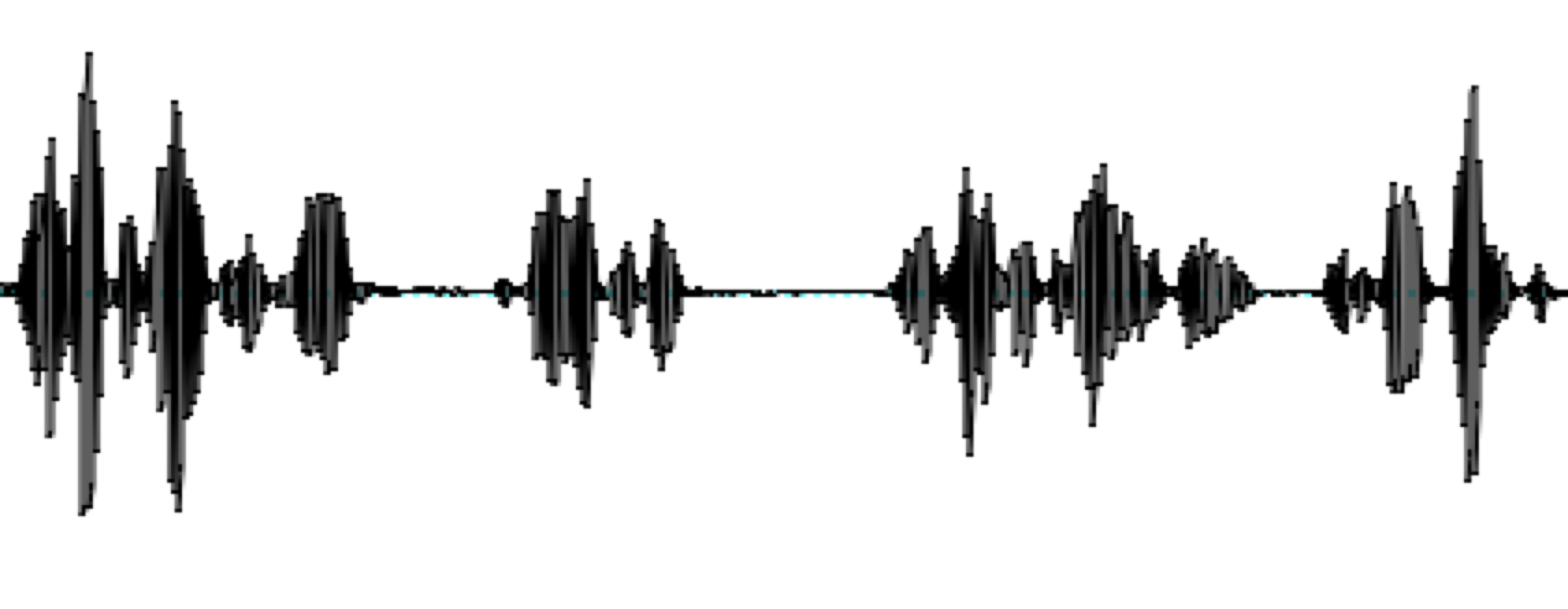 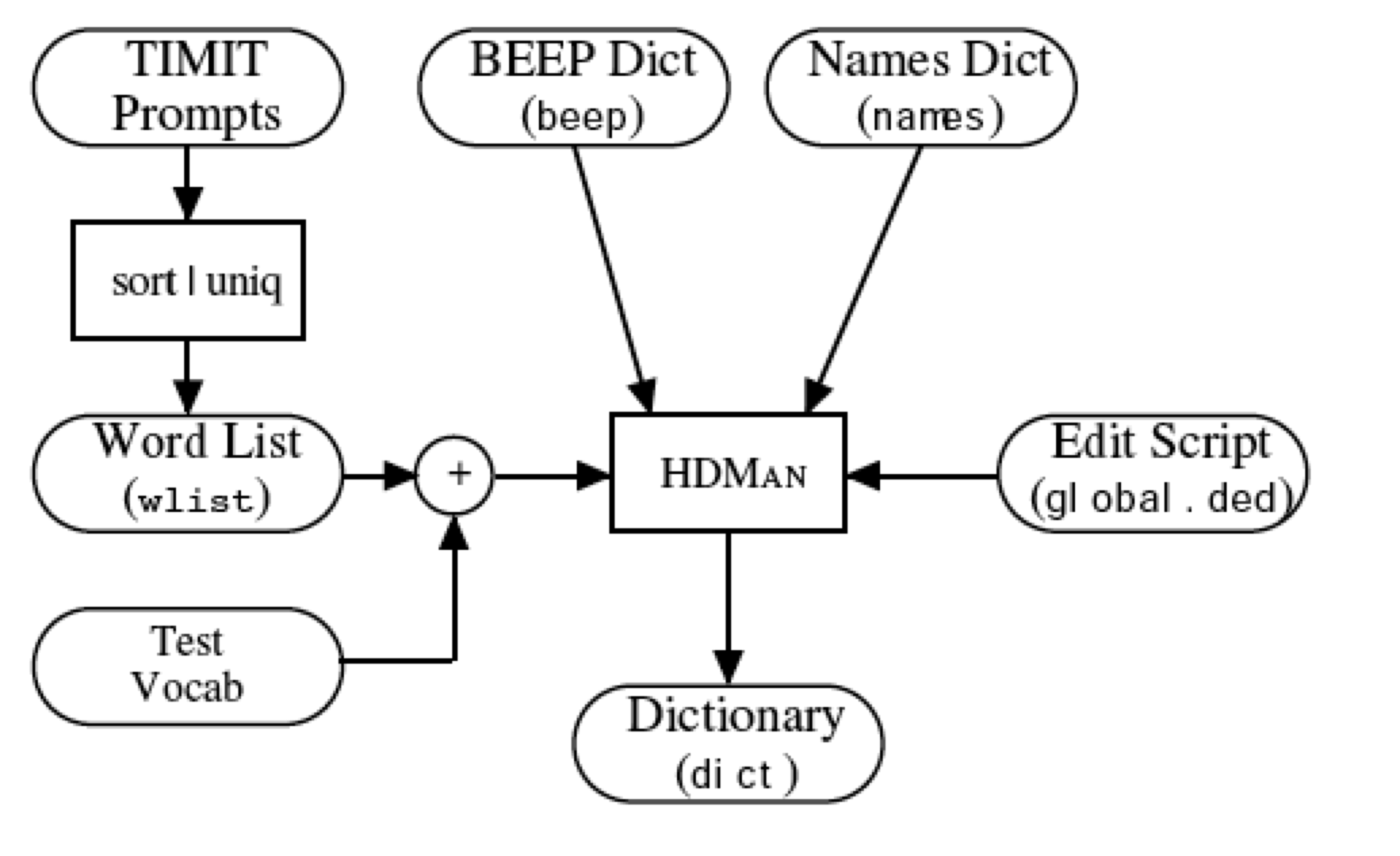 25
Words to Phones  (using HLEd)
HTK scripting language is used to generate phonetic transcription for all training data
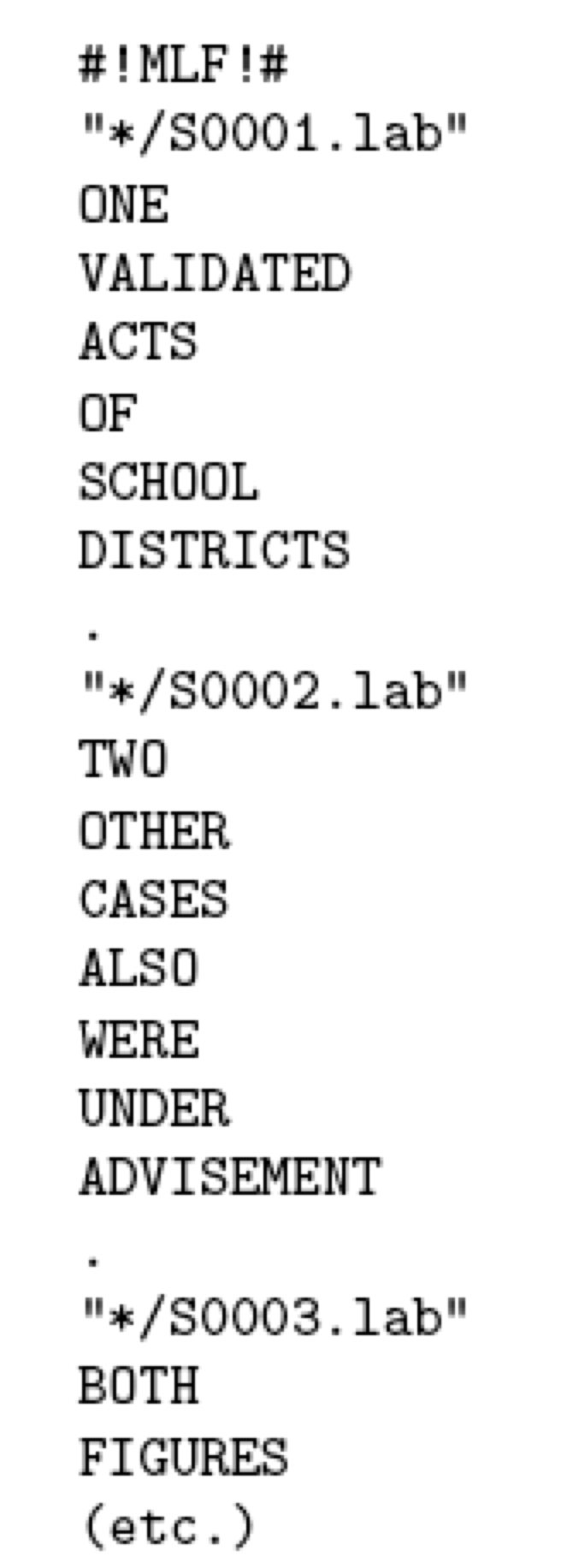 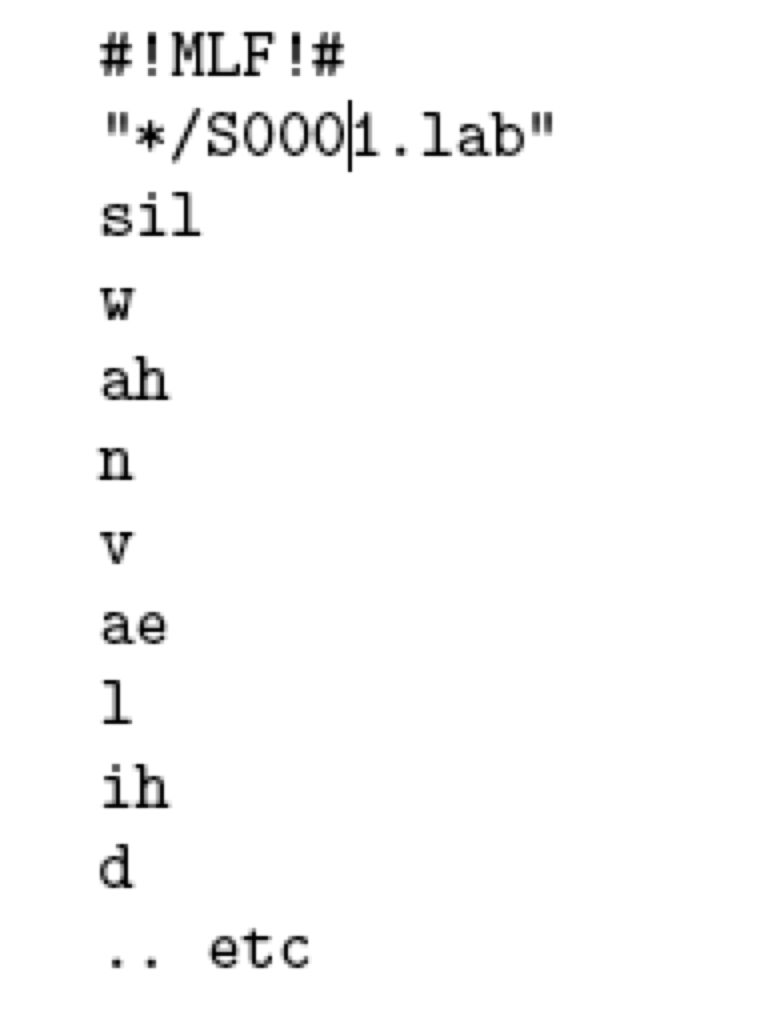 26
Extracting MFCC (using HCopy)
For each wave file, extract  MFCC features. 






.wav  .mfc files
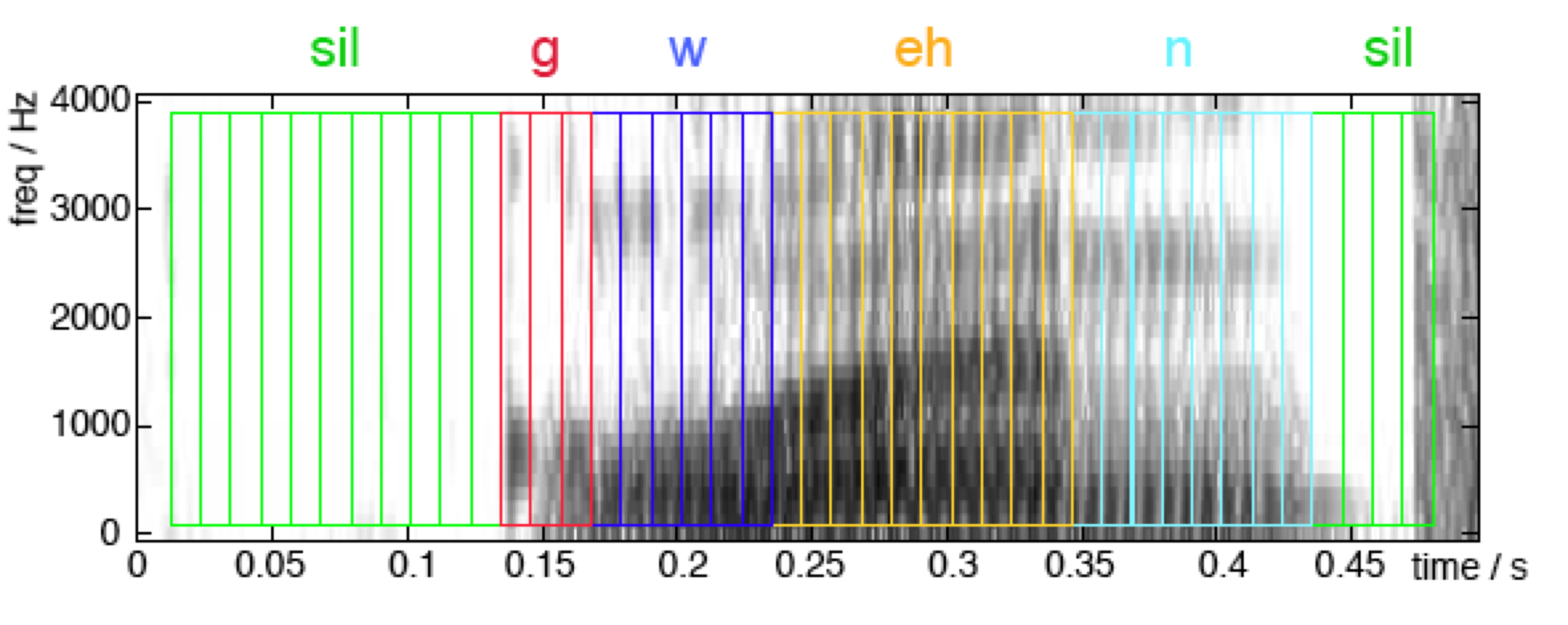 27
Specifying Monophone HMM Topology
5 states: 3 emitting states







Flat Start: Mean and Variance are initialized as the global mean and  variance of all the data
S3
S2
S4
/r/
S5
S1
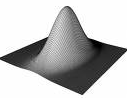 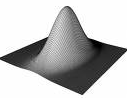 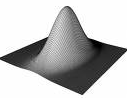 28
Training (HERest)
For each training pair of files (mfc+lab): 
    1. Concatenate the corresponding monophone HMMs 
	2. Use the Baum-Welch Algorithm to train the 
	    HMMs given the MFC features
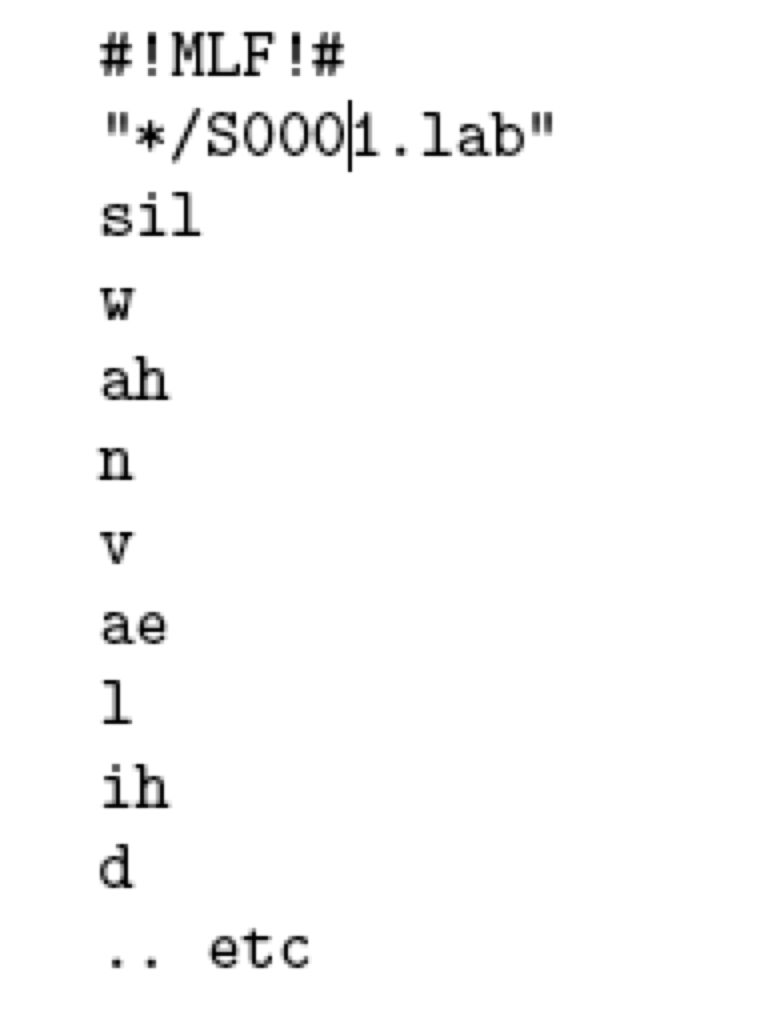 S2
S2
S2
S3
S3
S3
S5
S5
S5
S1
S1
S1
S4
S4
S4
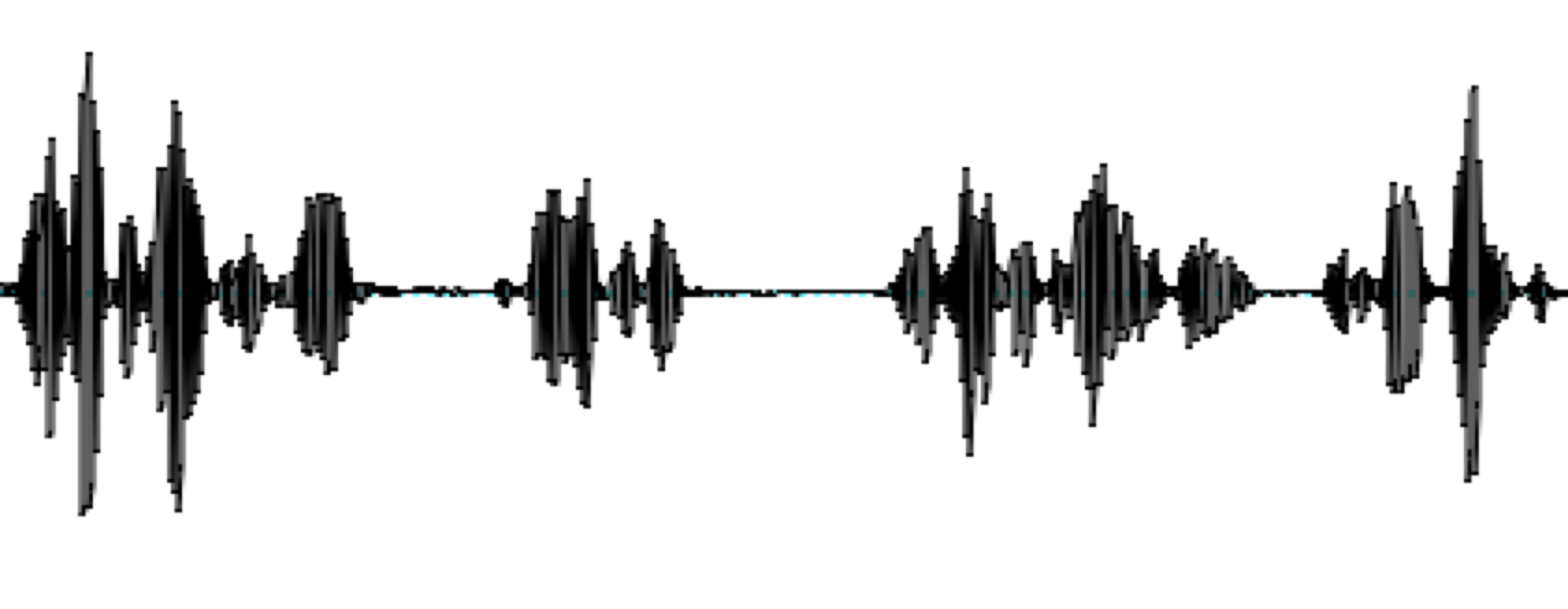 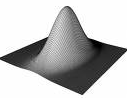 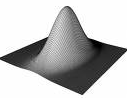 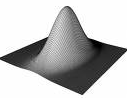 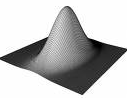 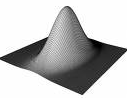 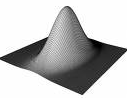 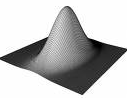 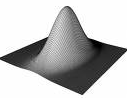 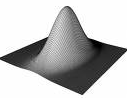 One validated acts of school districts…
/n/
/w/
/ah/
29
Training
So far, we have all monophone models trained
Train the short pause (sp) model
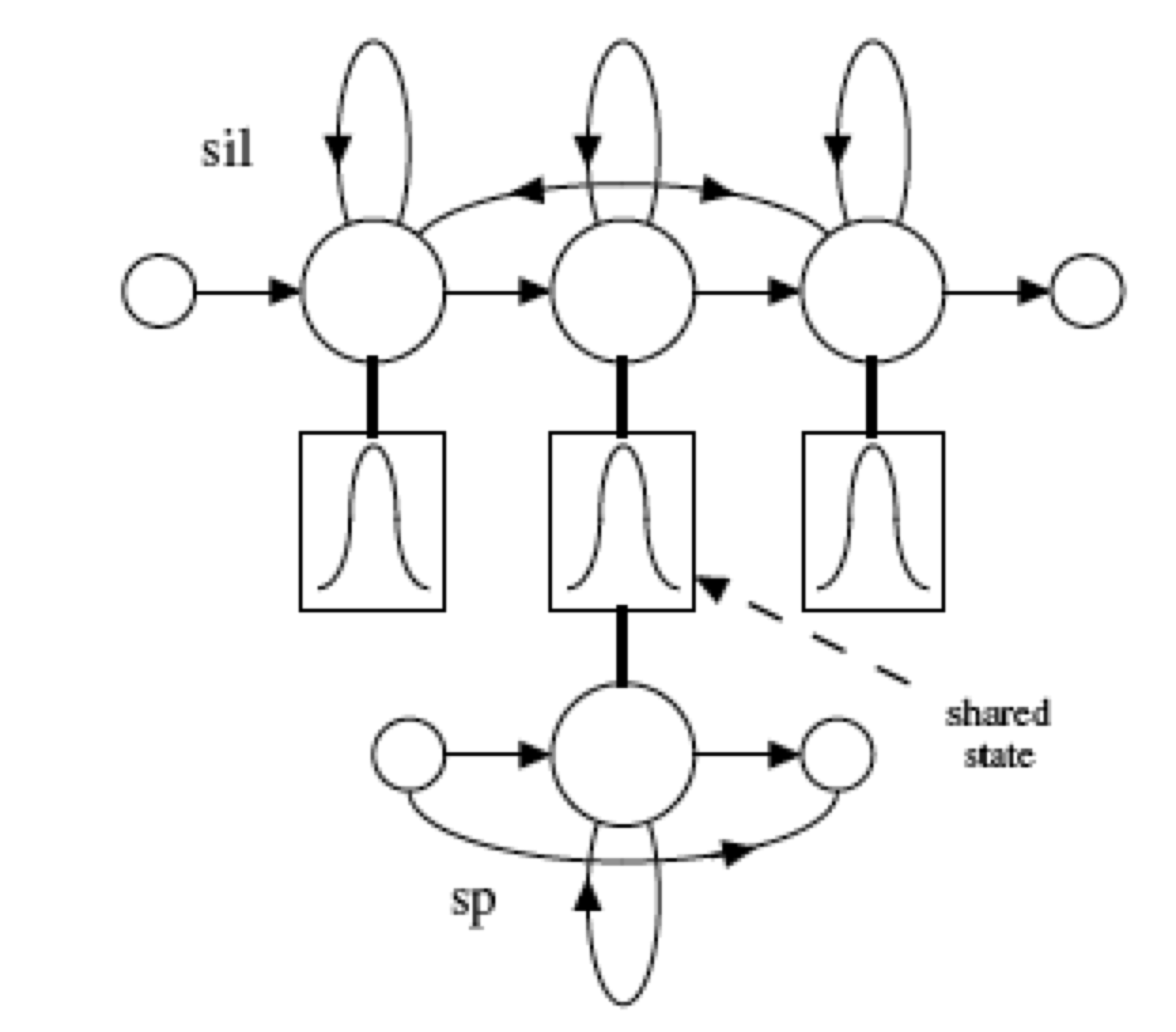 30
Handling Multiple Pronunciations (HVite)
The dictionary contains multiple pronunciations for some words. 
Forced alignment
/d/
/t/
/ey/
/ax/
/ae/
/dx/
Run Viterbi to get the best pronunciation that matches the acoustics
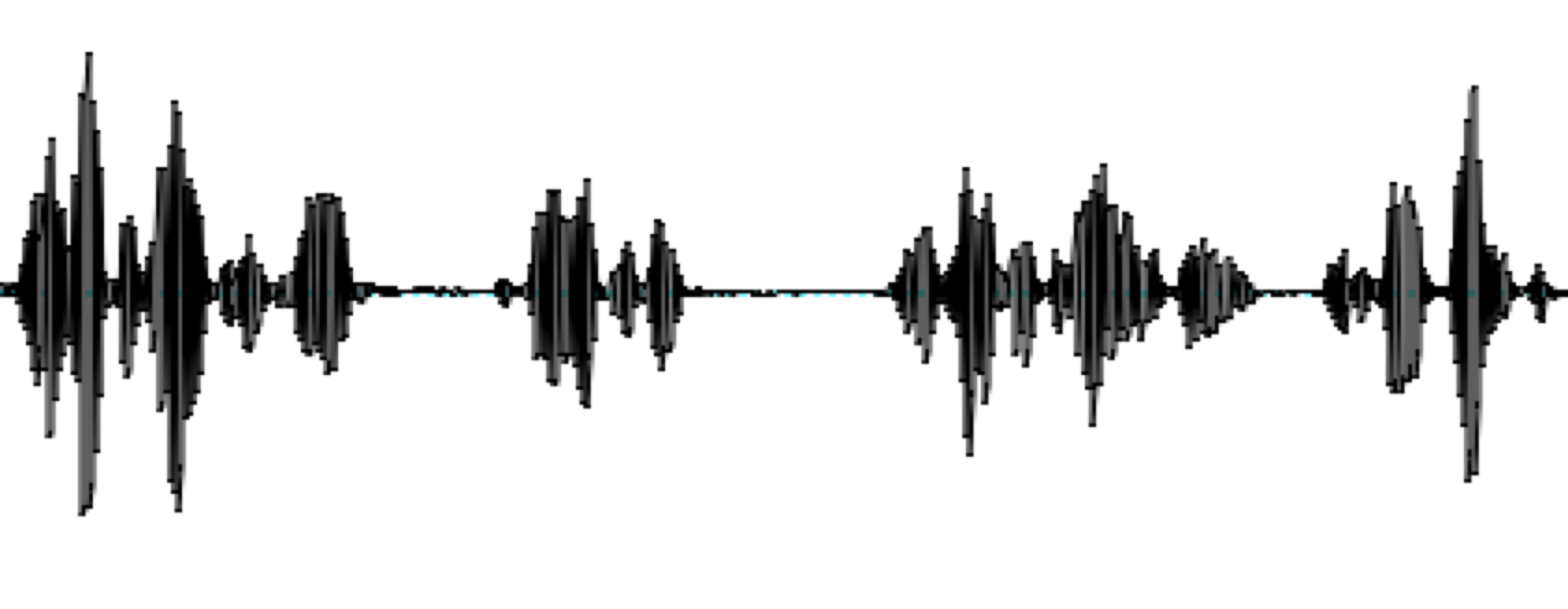 31
Handling Multiple Pronunciations
The dictionary contains multiple pronunciations for some words. 
Forced alignment
/d/
/t/
/ey/
/ax/
/ae/
/dx/
Run Viterbi to get the best pronunciation that matches the acoustics
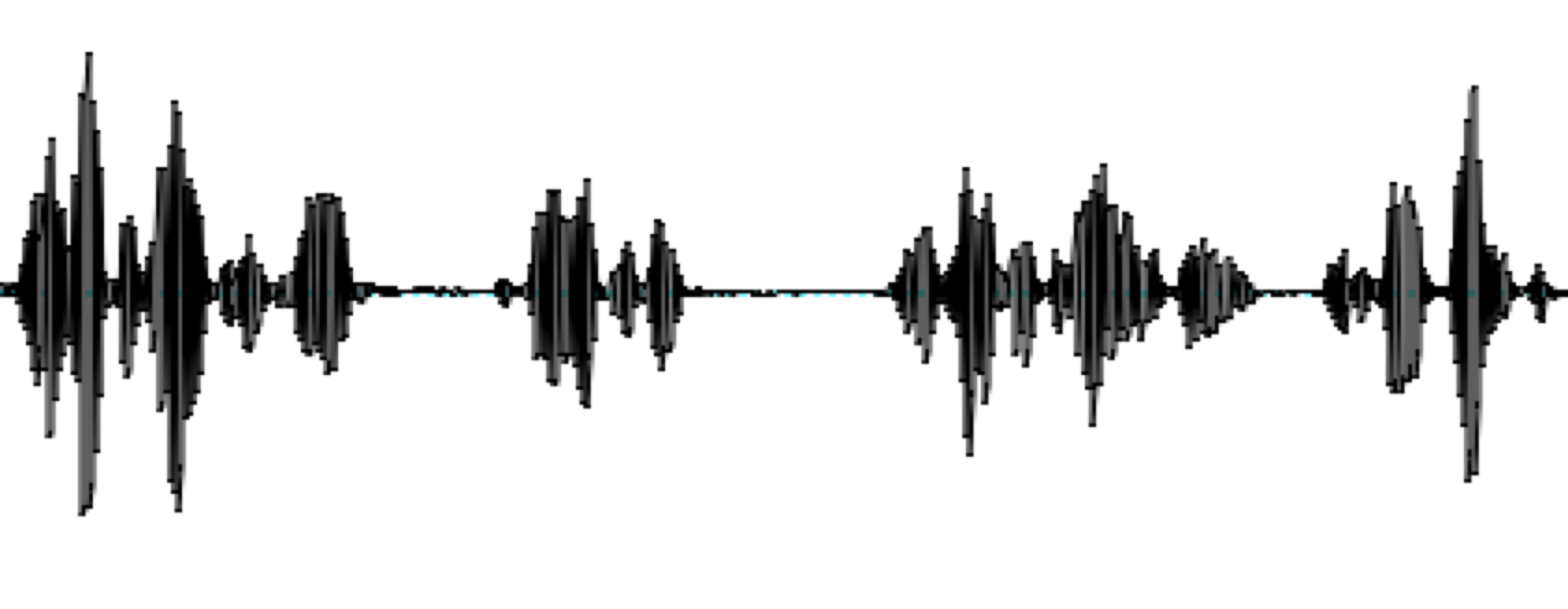 32
Retrain
After getting the best pronunciations
 Train again using Baum-Welch algorithm using the best pronunciations
33
Creating Triphone Models (using HLEd)
Phones may be realized differently in some contexts 
  Build context-dependent acoustic models (HMMs)
Triphones: One preceding and succeeding phone
Make triphones from monophones
Generate a list of all the triphones for which there is at least one example in the training data

s-l+ow
b-l+aa
p-l+aa
jh-oy+s
f-iy+t
…
34
Tie Triphone (HDMan)
Clustering by growing decision trees
All states in the same leaf will be tied
L = Class-Stop ?
t+ih 		t+ae
t+iy 		t+ae
ao-r+ax 	r
t+oh 	t+ae
ao-r+iy
t+uh 	t+ae
t+uw 	t+ae
sh-n+t
sh-n+z 	sh-n+t
ch-ih+l
ay-oh+l
ay-oh+r 	ay-oh+l
y
n
R = Nasal ?
L = Nasal ?
n
y
y
n
R = Glide?
y
n
35
After Tying
Train the acoustic models again using Baum-Welch algorithm  (HERest)
Increase the number of Gaussians for each state 
HHEd followed by HERest
36
Decoding (HVite)
Using the compiled grammar network (WNET)
Given a new speech file:
Extract the mfcc features (.mfc file)
Run Viterbi on the WNET given the .(mfc file) to get the most likely word sequence
37
Summary
MFCC Features
HMM 3 basic problems
Steps for Building an ASR using using HTK:
Features and data preparation 
Monophone topology
Flat Start 
Training monophones
Handling multiple pronunciations
Context-dependent  acoustic models (triphones) + Tying
Final Training 
Decoding
38
Thanks!
39
HMM – III. Training
Pronunciation Dictionary
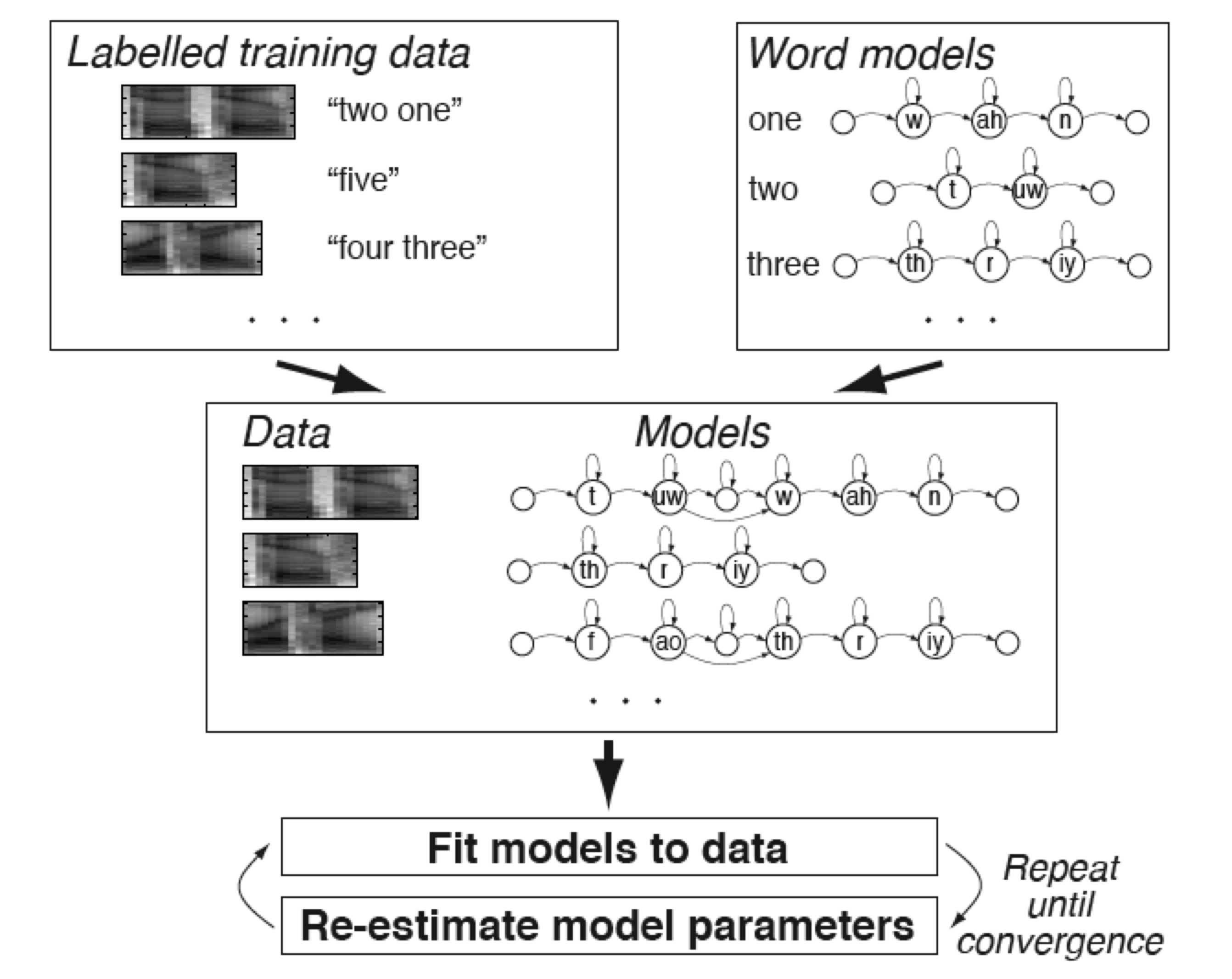 A 		ah sp
A	 	ax sp
CALL 		k ao l sp
DIAL 		d ay ax l sp
EIGHT 		ey t sp
PHONE		f ow n sp
TWO                  t uw sp
…
40